INDIAN INDUSTRIAL POLICY ON TOWARDS PAKISTAN INDUSTRIES
Dr. Srinibash Dash
Associate Professor & Head
School of Management
GMU, SBP
Contents
India Pakistan Chamber of Commerce and Industry – policy adopted by India.
India Pakistan Chamber of Commerce and Industry – policy adopted by Pakistan. 
Manufacturing sector
Non-manufacturing sector
Current State of Bilateral trade between Indian & Pakistan 
POLICY  RECOMMENDATIONS
India Pakistan Chamber of Commerce and Industry – policy adopted by India
Removing government controls and creating an atmosphere of trust and transparency to promote industrialization and trades.
Simplification of commercial and legal procedures and bringing down transaction costs.
Simplification of levies and duties on inputs used in export products.
Facilitating technological and infrastructural up gradation of all the sectors of the Indian economy, especially through imports and thereby increasing value addition and productivity, while attaining global standards of quality.
India Pakistan Chamber of Commerce and Industry – policy adopted by India
Neutralizing inverted duty structures and ensuring that India's domestic sectors are not disadvantaged in the Free Trade Agreements / Regional Trade Agreements / Preferential Trade Agreements that India enters into in order to enhance exports.
Modernization of infrastructural network, both physical and virtual, related to the entire Foreign Trade chain, to global standards.
Revitalizing the Board of Trade by redefining its role.
Involving Indian embassies as an important member of export strategy and linking all commercial houses at international locations through an electronic platform for real time trade intelligence, inquiry and information dissemination.
India Pakistan Chamber of Commerce and Industry – policy adopted by Pakistan.
Unlike the previous reservation of foreign investment in manufacturing sectors only, the new liberal investment policy allows investments in almost all sectors. Foreign investment in Pakistani market are now allowed in sectors like -
Service
Infrastructure
Social and Agriculture
Manufacturing Sector
100% equity holding is allowed to the foreign investors on industrial projects, which do not require any formal permission from the Government of Pakistan.

No Objection Certificates (NOC) is not required for setting-up a business unit in Pakistan except for areas that are marked as negative for business development.

Government permission / sanction is not required for setting up industry, along lines like:
Term of business,
Field of activity,
Location of business activity,
Size of business.
Non-manufacturing sector
Registration of the companies with Security Exchange Commission of Pakistan under the Companies Ordinance, 1984 is a must. Further, the State Bank of Pakistan's relevant provisions are to be met accordingly for making investment in Pakistan or setting up a business in Pakistan. The government of Pakistan has further eased the investment norms for Pakistani repatriates to facilitate investment in Pakistan's domestic market
Non-manufacturing sector
Mr. Azher Saeed Butt, co-president, India Pakistan Chamber of Commerce and Industry announced:
Investment guarantees to promote joint ventures
Relaxation visa restrictions for businessmen and visitors on either side of the borders
Identification of items of trade and investment
Boosting bilateral trade
Setting up web portal for executing online business dealings
Arresting illegal trade between the two countries
Revising shipping agreement
Emphasizing the role of media in changing the mindset of both the countries
Current State of Bilateral trade between Indian & Pakistan
India and Pakistan have one of the world’s most restrictive trade regimes. Barriers to trade are complex, and particularly “thick” at the land border. These barriers can be divided into three different categories:

Tariff barriers.
Non-tariff barriers—a bigger constraint to trade than tariff barriers.
Trade logistics and connectivity—the biggest constraints to trade in South Asia.
POLICY  RECOMMENDATIONS
It will be necessary to rationalize and simplify the technical barriers to trade and the sanitary and phytosanitary measures which are, in fact, acting as powerful deterrents to the exchange of goods. These are, in effect, NTBs that hinder the flow of goods. 
Visa restrictions on businessmen should be eased so that they can have long-duration multiple-entry visas that allow them visits to any number of cities without reporting to the police. Businessmen have to travel frequently to different places at short notice.
Both countries should reactivate the South Asian Free Trade Area (SAFTA) and agree on a phasing-out of the sensitive list (of items that each country deems important for its economy) over the next few years. A restrictive list would nullify all the potential gains of preferential trade access.
India, as the largest economy in the region, has to pursue a more vigorous process of dismantling “behind the border barriers” if it is to realize its potential.
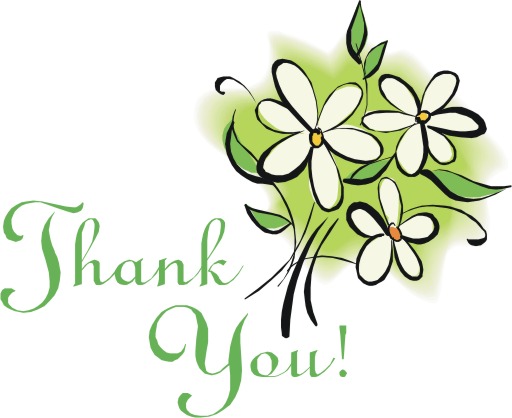